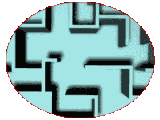 Snalazimo li se u online okruženju
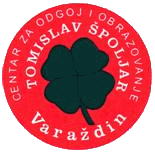 Renata Kos, prof. defektolog, učitelj savjetnik
Epidemija/pandemija (ožujak, 2020.)
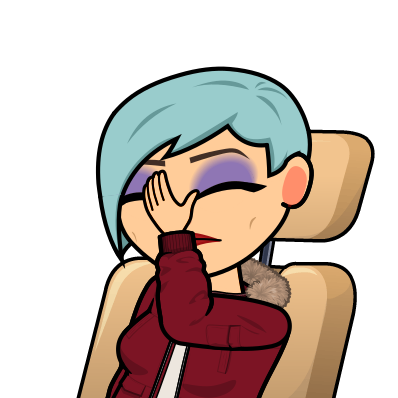 ?
?
https://innovativegenomics.org/wp-content/uploads/2020/04/red-and-sky-blue.png
Mogućnosti
školski tableti 
digitalni alati – što učenici znaju koristi
(zemaljska) pošta 
telefon/mobitel
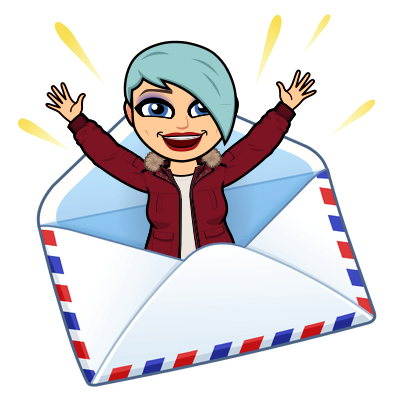 Što znamo koristiti?
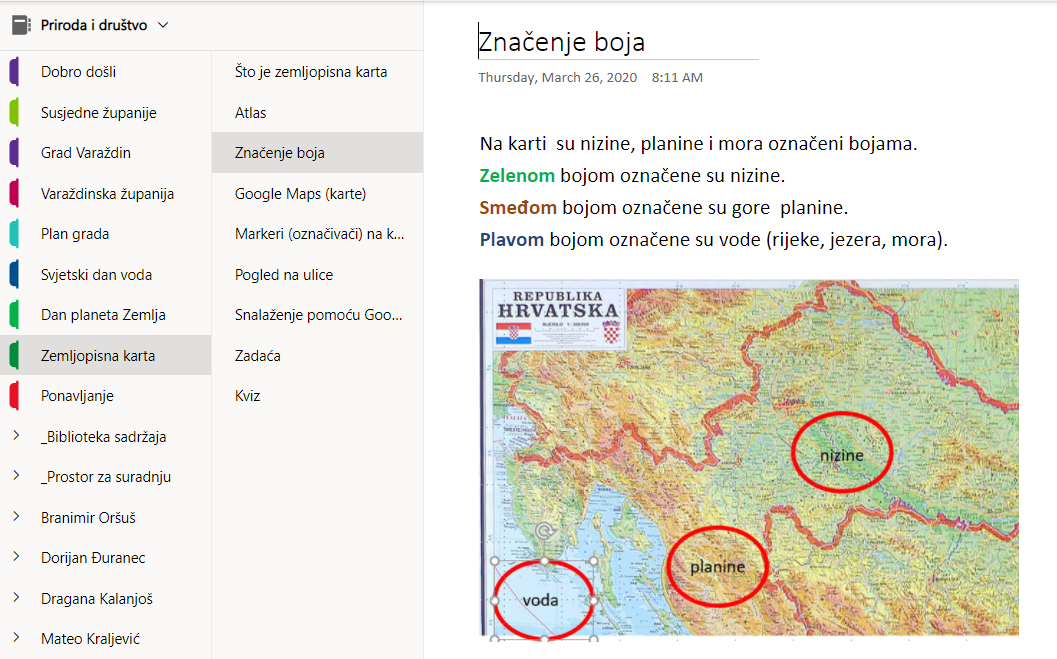 razredna stranica
e-pošta
OneNote bilježnica
LearningApps
Matific
Prekretnica
Cisco Webex
Svakodnevna videonastava
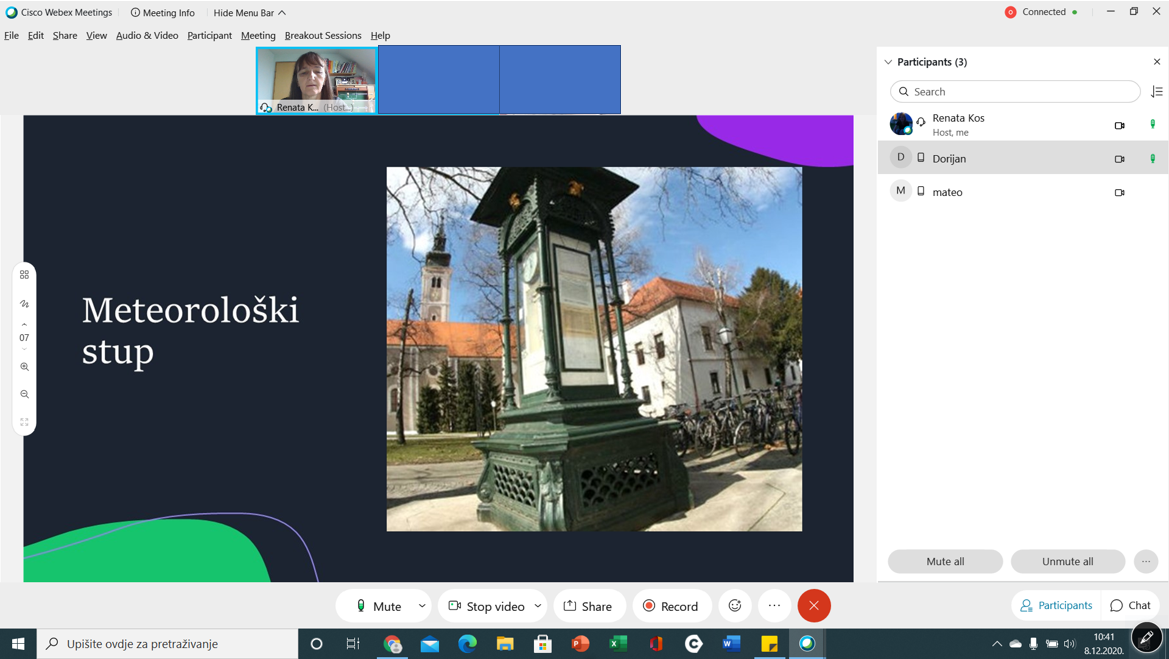 Novi alati
Vrednovanje
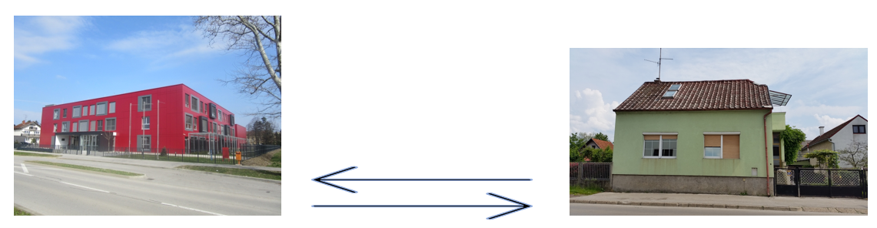 2020./2021.
Samoizolacija
Cisco Webex koriste i drugi učitelji
Anketa
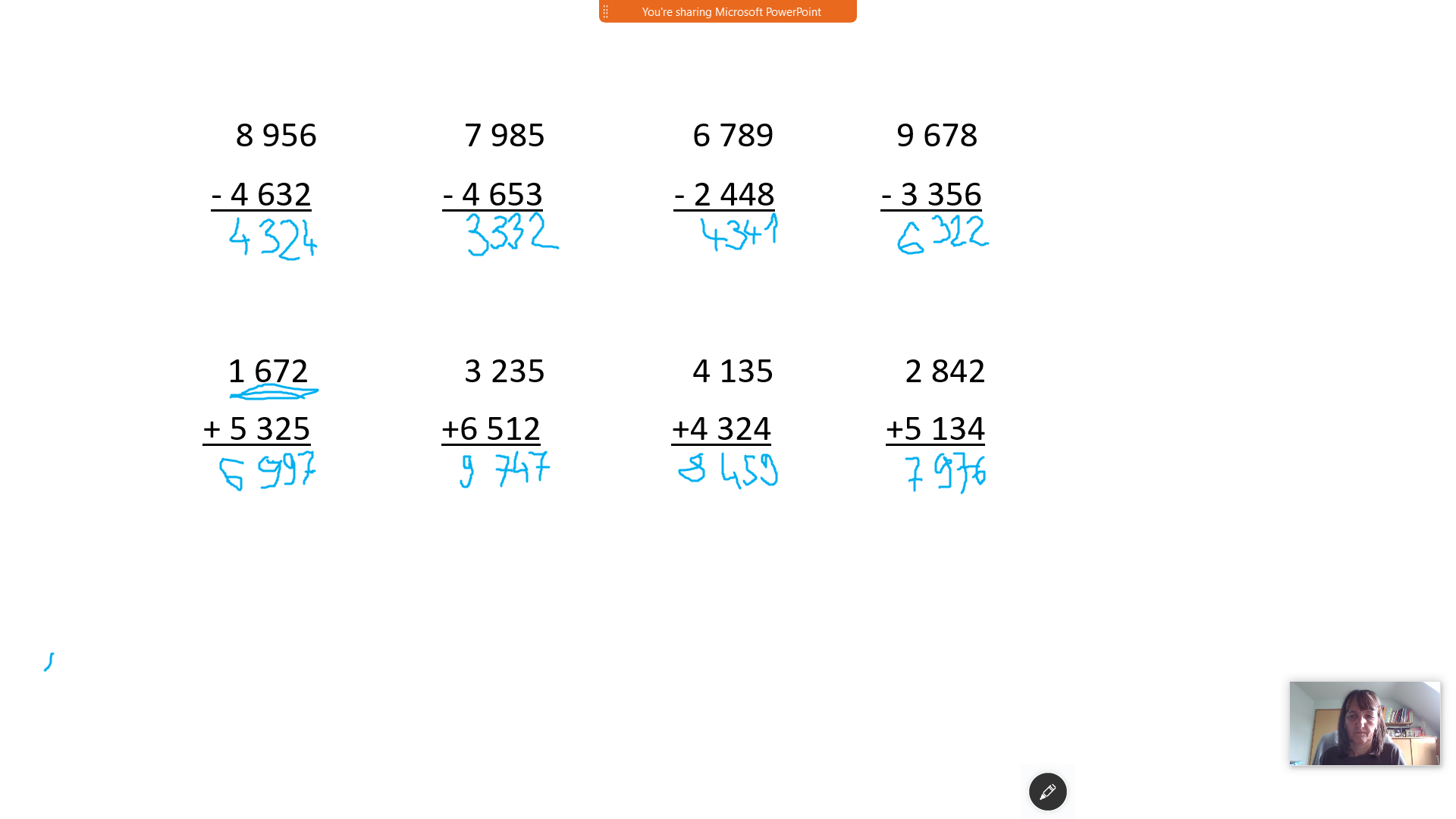 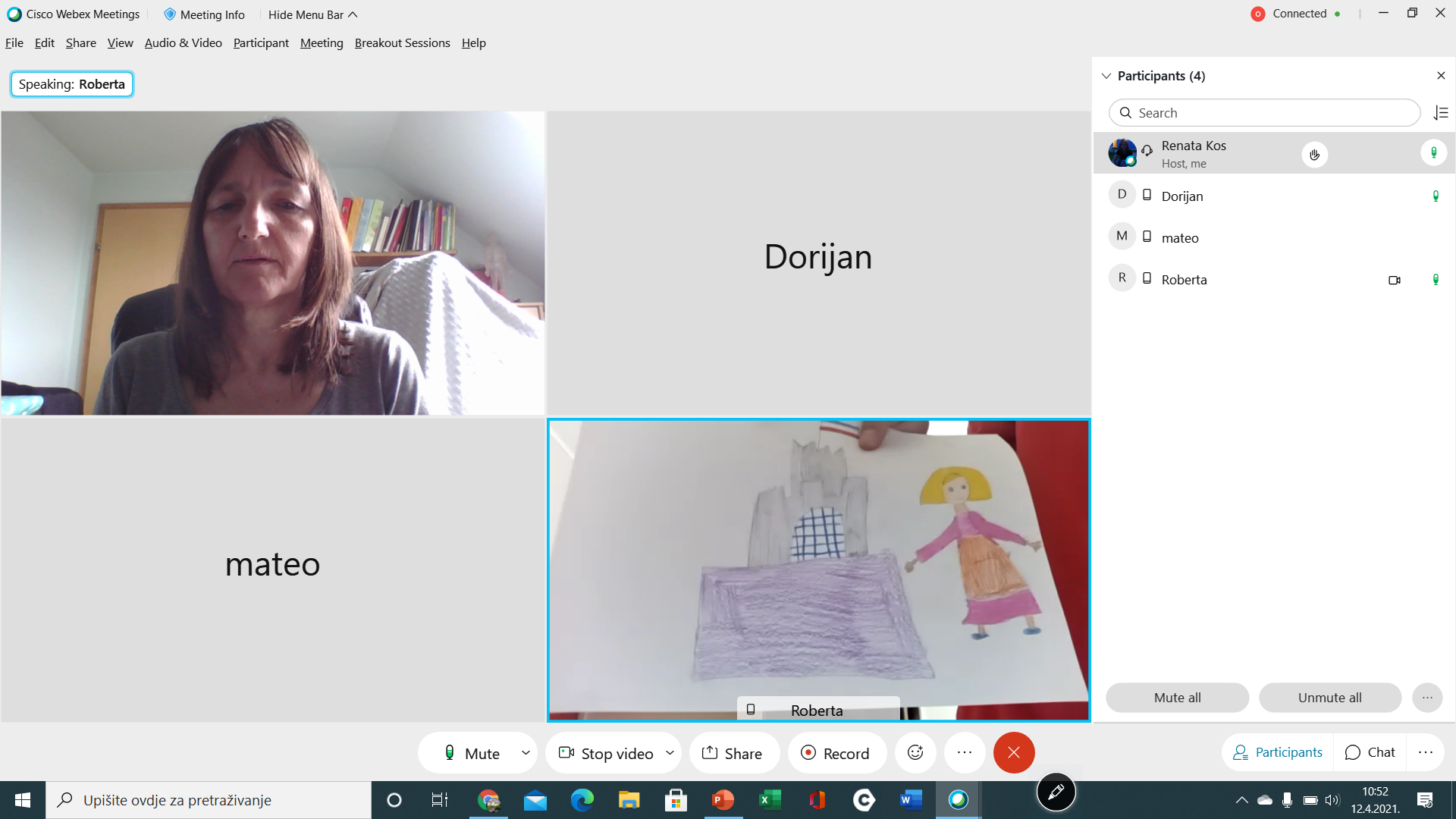 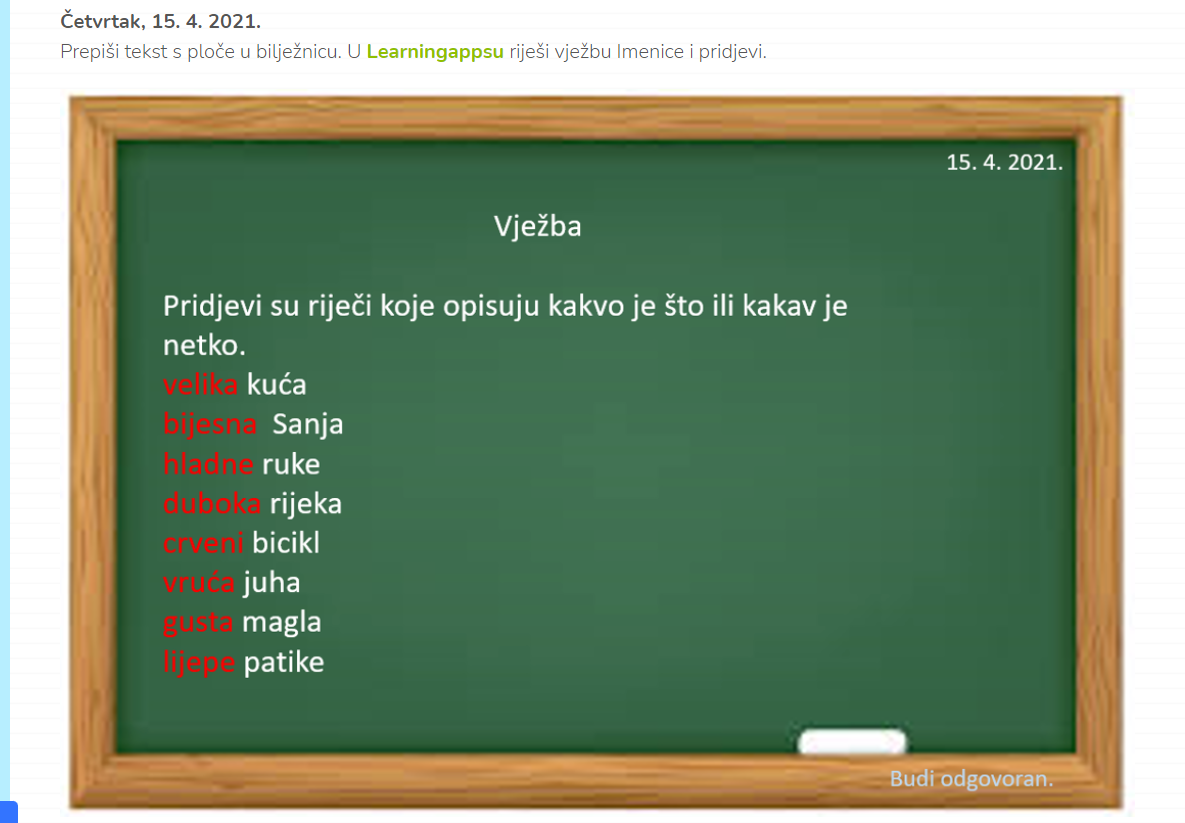 LiweWorksheets
LearningApps
LearningApps - statistika
Wakelet
I to se često dešavalo
Hvala na pažnji!
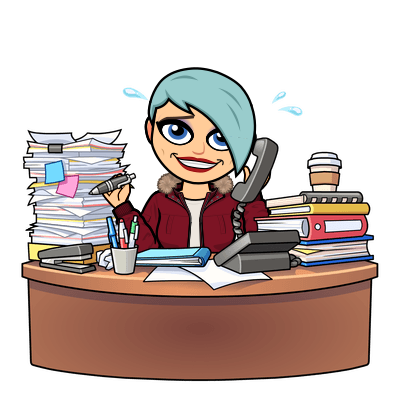 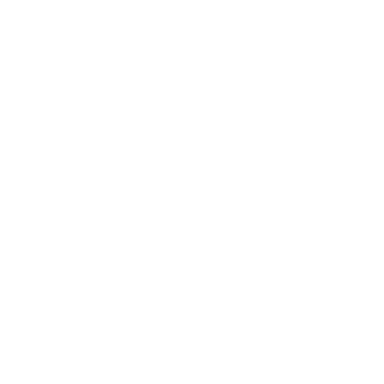 renata.kos@skole.hr 
https://renkoweb.wordpress.com/